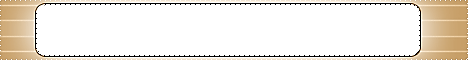 استراتيجية حوض السمك
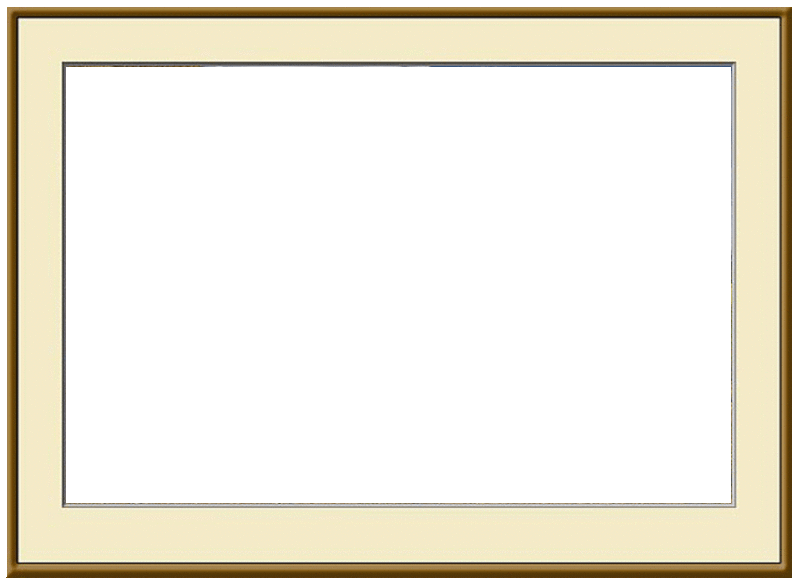 حلقة داخلية ((مجموعة النقاش )) من 5 , 8 طلاب ولها قائد النقاش ومهمتها النقاش حول الدرس وبها كرسي فارغ ليجلس به من يريد النقاش من مجموعة الملاحظين 
حلقة خارجية (مجموعة الملاحظين)وتتألف من 5-20 طالب (ملاحظة نقاش مجموعة النقاش وطرح أسئلة عليها 
خطوات التنفيذ
(1)تحديد أهداف وعناوين رئيسية للنقاش
(2)تبد مجموعة النقاش في نقاش الموضوع والملاحظين تستمع وتسجل الأسئلة 
(3)طرح أسئلة علي جميع الطلاب للتفكير الإبداعي
(4)الانتقال من العمليات(النقاش)إلي(المخرجات وهي عناصر الدرس الرئيسية)
(5)طرح مجموعة الملاحظين الأسئلة علي مجموعة النقاش
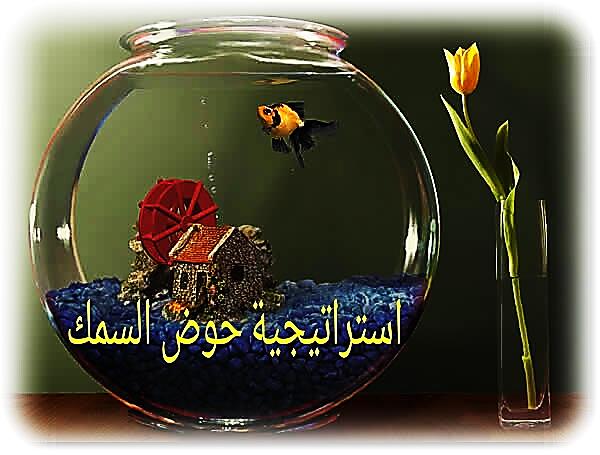 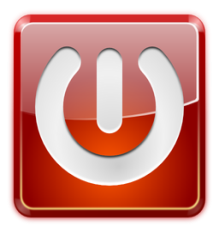 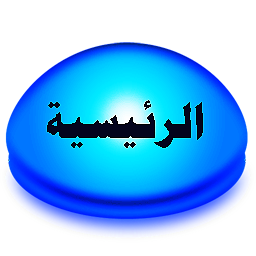 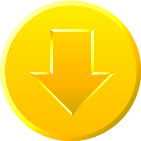 الفصل  الحادي عشر
الفيزياء النووية
الدرس الثالث
وحدات بناء المادة
مقدمة
عندما دُرست الجسيمات ذات السرعات العالية كان على العلماء استخدام جسيمات ألفا من مصادر مشعة.
في بداية عام 1930م طُورت أول أجهزة مختبرية استطاعة مسارعة البروتونات وجسيمات ألفا لتكسبها طاقة كبيرة كافية لاختراق نواة الهدف، مثل :
المسارع الخطي.
السنكروترون.
التالي
السابق
الرئــــيسية
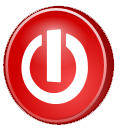 المسرعات الخطية
يستخدم المسارع الخطي لمسارعة البروتونات أو الإلكترونات (الجسيمات المشحونة فقط).
ويتكون المسارع من سلسلة من الانابيب المجوفة داخل حجرة طويلة مفرغة.
والانابيب موصلة بمصدر جهد متناوب عالي التردد.
التالي
السابق
الرئــــيسية
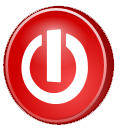 طريقة عمل السرع الخطي هي:
تُنتج البروتونات من مصدر أيوني.
يطبق جهد سالب على الأنبوب الأول فإن البروتونات الداخلة له تتسارع
والبروتونات تتحرك داخله بسرعة ثابتة ويعدل كل من طول الانبوب وتردد الجهد.
وجهد الانبوب الثاني يصبح سالباً بالنسبة للأنبوب الاول
فيعمل المجال الكهربائي المتكون في الفجوة بين الأنابيب على مسارعة البروتونات إلى داخل الانبوب الثاني.
تستمر هذه العملية بحيث تبقى البروتونات تتسارع بين كل زوج من الانابيب (105 eV).
وفي نهاية المسارع تكون البروتونات قد اكتسبت عدة ملايين أو بلايين إلإلكترون فولت من الطاقة.
التالي
السابق
الرئــــيسية
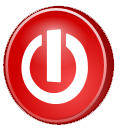 وحدات بناء المادة
المسارعات الخطية والنسكترونات تنتج جسيمات عالية الطاقة.
المسارع الخطي في جامعة ستنادفورد طوله 3.3 km ويعمل على مسارعة الإلكترونات إلى طاقات 20.Gev (a) تتسارع بروتونات في مسارع خطي عن طريق تغيير الشحنة في الأنابيب في أثناء حركة البروتونات (b) (القياسات لا تعتمد كمقياس).
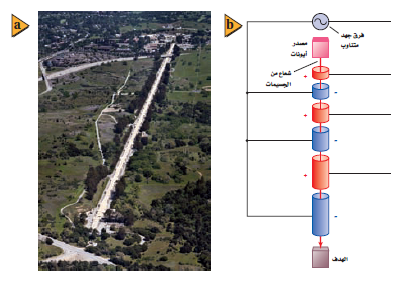 التالي
السابق
الرئــــيسية
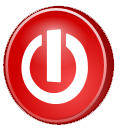 السنكروترون
يمكن أن يصنع المسارع ليكون أصغر باستخدام المجال المغناطيسي لثني مسار الجسيمات فيصبح دائرياً
في جهاز السنكروترون تفصل مناطق الثني المغناطيسي بمناطق تسارع فالجهد المتناوب العالي التردد يسارع الجسيمات
مثل أجهزة السنكروترون الضخمة في مختبر مسارع فيرمي الوطني بالقرب من شيكاجو
تصل طاقة البروتونات فيه إلى (1012 eV) (1 TeV)
التالي
السابق
الرئــــيسية
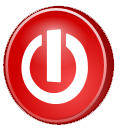 ويمكن نقل شعاع البروتون وشعاع ضديد البروتون في اتجاهات متعاكسة في المسار الدائري فتتصادم الاشعة وتدرس النتائج.
ضديد البروتون جسيم له كتلة البروتون نفسها لكن شحنته معاكسة.
سنكروترون مختبر فيرمي نصف قطره 2km (a) السنكروترون عبارة عن مسارع دائري تستخدم فيه المغانط لضبط المسار وتسارع الجسيمات (b).
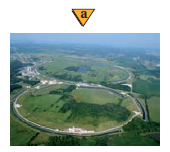 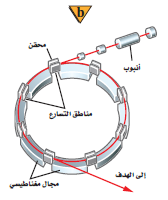 التالي
السابق
الرئــــيسية
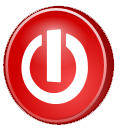 كواشف الجسيمات
عندما تنتج الجسيمات لابد من الكشف عن نتائج التصادم لنستطيع الإحساس بها بحواسنا الانسانية المحدودة نسبياً ، مثل:
(1) فيلم كاشف : اصطدام جسيمات ألفا أو جسيمات بيتا أو أشعة جاما بالصفيحة الفوتوجرافية التي جعلت لون الصفيحة ضبابياً
(2) تأين : معظم الاجهزة تعمل على مبدأ الاستفادة من حقيقة أن تصادم الذرات مع جسيمات ذات سرعة عالية تعمل على تحرير الكترونات من الذرة ( أو أن الجسيمات عالية السرعة تؤين المادة المقذوفة)
(3) تألق فوتون : ذلك تتألق (تلمع) بعض المواد أو تبعث فوتونات عند تعرضها لأنواع معينة من الاشعة (المواد الفلورية)
التالي
السابق
الرئــــيسية
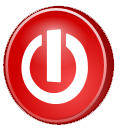 عداد جايجر
يحتوي أنبوب عداد (جايجر-مولر) على اسطوانة نحاسية ذات 
شحنة سالبة
ويوضع في مركز هذه الاسطوانة سلك موجب الشحنة
وعند تطبيق فرق جهد فعندما يدخل جسيم مشحون أو أشعة جاما إلى الانبوب يؤين ذرات غاز بين اسطوانة النحاس والسلك
حركة الجسيمات المشحونة في اتجاه الاقطاب تولد سيلاً من الجسيمات المشحونة مولدة نبضة التيار خلال الانبوب
التالي
السابق
الرئــــيسية
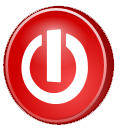 مسارات التكاثف
أول جهاز استخدم للكشف عن الجسيمات كان حجرة غيمة ولسون ، تحتوي هذه الحجرة على منطقة مشبعة ببخار الماء أو بخار الإيثانول
وعندما تنتقل الجسيمات المشحونة خلال الحجرة تترك أثراً من الأيونات في مسارها، فيتكاثف البخار على شكل قطرات صغيرة على تلك الأيونات.
التالي
السابق
الرئــــيسية
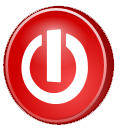 وبهذه الطريقة تتكون مسارات مرئية من القطرات أو الضباب، 
مثل :
(1) الكشاف والمسمى بحجرة الفقاعات حيث تعبر الجسيمات المشحونة خلال سائل درجة حرارته فوق درجة الغليان
(2) وحجرات سلك يشبه عداد جايجر عملاق وتفصل الصفائح الكبيرة بواسطة فجوة صغيرة مملوءة بغاز ذي ضغط منخفض ، فيكشف الحاسوب عن التفريغ ويسجل موقعه للتحليل التالي
(3) ولقياس طاقة الجسيمات يستخدم الكاشف التصادمي في مختبر فيرمي وقد صمم لرصد ربع ملون تصادم للجسيمات في الثانية لتكوين صورة حاسوبية
التالي
السابق
الرئــــيسية
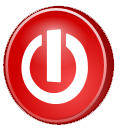 ضديد المادة
بداية عام 1920م توقع باول ديراك وجود ضديد جسيم خاص بكل نوع من الجسيمات مثل الإلكترون الموجب (البوزترون) فعندما يصطدم إلكترون وبوزترون معاً فإن كلاً منهما يفني الآخر وينتج طاقة على شكل أشعة جاما
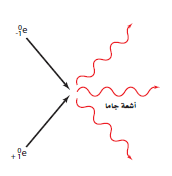 نتائج تصادم البورترون والإلكترون في عملية إنتاج أشعة جاما.
التالي
السابق
الرئــــيسية
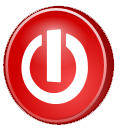 الجسيمات
إن نموذج الذرة بسيط للغاية فالذرة مكونة من بروتونات ونيوترونات محاطة بالإلكترونات.
ثم عملت الدراسات العميقة للإضمحلال الإشعاعي على تشويش هذه الصورة المبسطة لجسيمات ألفا وأشعة جاما التي تبعث من النواة المشعة طاقات أحادية تعتمد على النواة المضمحلة أما بيتا تنبعث بمدى واسع من الطاقات
وهذا نبه العالم بور إلى وجود جسم آخر يحمل جزءاً من الطاقة (النيوترينو) ويعني في الإطالية (جسيم صغيرة متعادل) (ضديد نوترينو).
التالي
السابق
الرئــــيسية
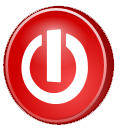 ويوجد جسيم آخر يسمى (الميون) الذي يبدو كإلكترون ثقيل.
افترض الفيزيائي الياباني هيدكي يوكاوا وجود جسيم جديد يستطيع حمل القوة النووية خلال الفراغ تماماً كما تحمل الفوتون القوة الكهرومغناطيسية وهو (البيون) وقد تم اكتشافه.
لقد نتج عن التجارب التي أجريت على مسارعات الجسيم معرفة المزيد عن جسيمات أخرى جديدة فبعضها:
ذات كتلة متوسطة
ذات كتلة أكبر من كتلة البروتون.
تحمل شاحنات موجبة أو سالبة أو لا تحمل شحنة.
لها فترة حياة ((10-23s.
لها فترة حياة غير محددة.
التالي
السابق
الرئــــيسية
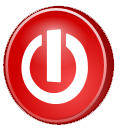 الكواركات
(زوج من الكوارك وضديد الكوارك)
مثل البيون ويسمى ميزوناً
(ثلاث كواركات)
الجسيمات مثل البروتونات والنيوترونات 
وتسمى الباريونات
(أربعة كواركات وضديد كوارك)
يسمى نيتا كوارك
(ستة كواركات وستة لبتونات)
بعض الجسمات
التالي
السابق
الرئــــيسية
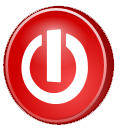 حاملات القوة
الكواركات واللبتونات تشكل المادة ، بينما حاملات القوة جسيمات تنقل القوة فمثلاً تحمل الفوتونات القوة الكهرومغناطيسية.
وتحمل الجلونات الثمانية القوة النووية القوية التي تربط الكواركات في الباريونات والميزونات.
أما جالونات البوزونات الثلاثة الضعيفة فهي متضمنة في إشعاع بيتا.
الجرافيت أسم يطلق على حامل قوة الجاذبية الأرضية الذي لم يكتشف حتى الآن
التالي
السابق
الرئــــيسية
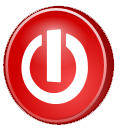 البروتونات والنيوترونات
يتكون البروتون من اثنين من الكواركات العلوية (u) شحنة (+2/3e) وكوارك سفلي واحد (d) شحنة
 (-1/3e) ويرمز بـِ (p=uud)
(2/3 + 2/3 + (-1/3))e = +e
يتكون النيوترون من كوارك واحد علوي واثنين من الكواركات السفلية ويرمز بـِ (n=udd)
(2/3 + (-1/3) + (-1/3))e = 0
التالي
السابق
الرئــــيسية
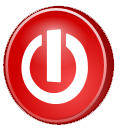 لا يمكن مشاهدة الكواركات الحرة المنفردة لأن القوة القوية التي تبقيها مجتمعة معاً تصبح أكبر كلما اندفعت الكواركات ليبتعد بعضها عن بعض
وتنقل القوة القوية في نموذج الكواركات بواسطة الجالونات
التالي
السابق
الرئــــيسية
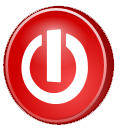 الكتلة والطاقة
عندما يكون كل من البوزترون والإلكترون في حالة سكون فإن كلا منهما يفني الآخر ومجموع طاقات أشعة جاما المنبعثة هو (1.02 MeV).
يمكن حساب كمية الطاقة التي تتولد نتيجة فناء جسيم باستخدام قانون اينشتاين (E=mc2) وكتلة الإلكترون تساوي كتلة البوزترون (9.11x10-13 kg) :
E = m c2
= 2(9.11x10-13)x(3x108)
= (1.64x10-13 j)/(1.6x10-19 j)
= 1.02x106 eV = 1.02 Mev
التالي
السابق
الرئــــيسية
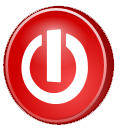 ويمكن أن يحدث أيضاً معكوس الفناء أي الطاقة يمكن أن تتحول مباشرة إلى مادة
فإذا عبر شعاع جاما بطاقة (1.02 MeV) على الأقل بالقرب من نواة فقد ينتج زوج من البوزترون والإلكترون (γ->e-+e+)
يسمى تحول الطاقة إلى الجسيمات الزوج ”مادة وضديد المادة“ انتاج الزوج
فالزوج يجب أن يكون الجسيم وضديد الجسيم الخاص به (تحقيق قانون حفظ الشحنة)
التالي
السابق
الرئــــيسية
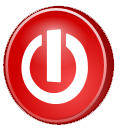 لإنتاج زوج (بوزترون –إلكترون) حيث يعمل المجال المغناطيسي حول حجيرة الفقاعة على ثني مسارات 
الجسيمات المتعاكسة الشحنة لتتحرك في اتجاهات متعاكسة
وأشعة جاما المنتجة لا تتبع المسار
وإذا كانت طاقة أشعة جاما اكبر من (1.02 MeV) فإن الفائض في الطاقة يظهر على شكل طاقة حركية للبوزترون والإلكترون.
فيتصادم البوزترون في الحال مع إلكترون آخر ، ويفنى كل منهما الآخر.
وينتج إشعاعان أو ثلاثة إشعاعات جاما طاقتها الكلية لاتقل عن (1.02 MeV)
التالي
السابق
الرئــــيسية
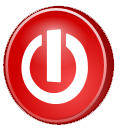 حفظ الجسيم
كل كوارك وكل لبتون أيضاً له ضديد جسيم
يتماثل ضديد الجسيمات مع الجسيمات ما عدا شحنتاهما متعاكسة،
مثل :
(1) فالكوارك العلوي (u) مثلاً شحنته (+2/3)
بينما ضديد الكوارك العلوي ( u ) شحنته (-2/3)
(2) شحنة البروتون (uud) (+2/3+2/3-1/3=+1)
وشحنة ضديد البروتون ( uud ) (-2/3-2/3+1/3=-1)
التالي
السابق
الرئــــيسية
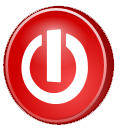 وعندما يصطدم الجسيم وضديده فإن كلاً منهما يفنى الآخر ويتحولان إلى فوتونات أو إلى زوج من جسيم وضديد جسيم أخف وإلى طاقة.
العدد الكلي للكواركات والعدد الكلي للبتونات في الكون ثابتة.
أما حاملات القوى ومنها الجرافيتونات والفوتونات والجلونات والبوزونات الضعيفة قد توجد أو تفنى إذا كانت هناك طاقة كافية
كتلة البروتون 1836 مرة أكبر من كتلة الإلكترون لذلك فإن الطاقة اللازمة لتكوين زوج من البروتون وضديد البروتون كبير نسبياً
وقد تم إنتاج وملاحظة زوج البروتون وضديد البروتون أول مرة في باركلي في كليفورنيا عام 1955م
التالي
السابق
الرئــــيسية
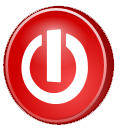 اضمحلال بيتا
لا توجد الإلكترونات العالية الطاقة المنبعثة من اضمحلال بيتا للنواة المشعة داخل النواة.
إن نيوترون حر أو الموجود في النواة غير المستقرة هو الذي يمكن أن يضمحل إلى بروتون وانبعاث جسيم بيتا، ويشارك النيوترينو في الطاقة الناتجة مع البروتون وجسيم بيتا
التالي
السابق
الرئــــيسية
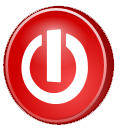 اضمحلال بيتا والتفاعل الضعيف
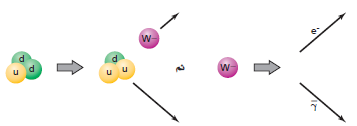 يبين انبعاث بيتا عند تحول نيوترون إلى بروتون بواسطة نموذج الكوارك:
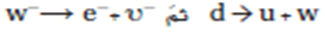 التالي
السابق
الرئــــيسية
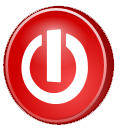 اضمحلال بيتا
والنيوترينو جسيم كتلته صغيرة جداً وهو عديم الشحنة ولكنه كالفوتون له زخم وطاقة، بالمعادلة :
1
1
0
0
0n --> 1p + -1e + 0ν
وعندما يضمحل النظير بإطلاق بوزترون تحدث عملية شبيهة باضمحلال بيتا ، بالمعادلة :
0
1
1
0
1p --> 1n + +1e + 0ν
التالي
السابق
الرئــــيسية
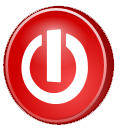 التفاعل الضعيف
إن انحلال النيوترونات إلى بروتونات وانحلال البروتونات إلى نيوترونات لا يمكن تفسيره بواسطة القوة. 
إن وجود انحلال بيتا يشير إلى أنه يجب أن يكون هناك تفاعل آخر وهو القوة النووية الضعيفة تؤثر في النواة.
وهذه القوة أضعف كثيراً من القوة النووية القوية
التالي
السابق
الرئــــيسية
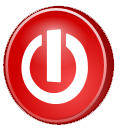 نموذج الكوارك للبيتا
إن الفرق بين البروتون (uud) والنيوترون (udd) كوارك واحد فقط، حيث يحدث اضمحلال بيتا في نموذج الكوارك على مرحلتين:
(1) كوارك (d) واحد في النيوترون يتحول إلى كوارك (u) مع انبعاث بوزون (w-) (أحد ثلاث حاملات قوة ضعيفة)
(2) يتحول البوزون (w-) إلى إلكترون وضديد النيوترينو (والعكس صحيح)
التالي
السابق
الرئــــيسية
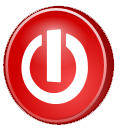 نموذج الكوارك للبيتا
البوزون (Z0) أضعف كثيراً من القوة الكهرومغناطيسية التي تحافظ على الذرة متماسكة.
وقد تم الكشف عنه أول مرة عام 1979م وتم مشاهدة البوزونات أول مرة عام 1983م.
لقد ساد الاعتقاد طويلاً أن كلاً من النيوترينات وضديد النيوترينات عديمة الكتلة الى أن التجارب الأخيرة التي التقطت النيوترويون المنبعث من الشمس ومن المسارعات الطويلة أظهرت أن للنيوترونات كتلة، 
على الرغم من أن هذه الكتلة أقل كثيراً من كتلة أي جسم معروف
التالي
السابق
الرئــــيسية
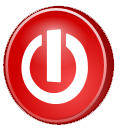 اختبار النموذج المعياري
إن الكواركات واللبتونات تنفصل إلى ثلاثة عائلات:
(1) فالعالم المحيط يتكون من جسيمات في عائلة اليد اليسرى (البروتونات والنيوترونات وإلكترونات).
(2) وجسيمات في المجموعة الوسطى توجد في الأشعة الكونية وتنتج بطريقة روتينية في مسارعات الجسيمات.
(3) وجسيمات عائلة اليد اليمنى التي يعتقد أنها كانت مستثارة قليلاً خلال اللحظات الأولى للإنفجار العظيم ونتجت عن تصادمات عالة الطاقة.
التالي
السابق
الرئــــيسية
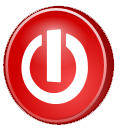 اختبار النموذج المعياري
إن (بوزون هيج) الذي يفترض أنه جسيم يحدد كتل اللبتونات والكواركات لم يتم الكشف عنه حتى الآن.
فالنموذج المعياري ليس نظرية لأنه لايفسر كتل الجسيمات ولا يفسر لماذا توجد ثلاث عائلات من الكواركات واللبتونات.
التالي
السابق
الرئــــيسية
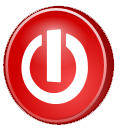